Moving from MODIS to VIIRS: evolutions of EUMETSAT implementation of the GSICS DCC algorithm

S. Wagner

With the support from R. Shanbhag*, V. Debaecker*,  A. Mousivand

GSICS Annual Meeting – 27.02-03.02 2023

* Telespazio support

GSICS Annual Meeting – 27.02 – 03.03 2022
EUMETSAT concept for GSICS VNIR product generation
Data input – Ground segment
Data extraction 
DCC
…
Data extraction Lunar Cal
DCC
Moon
Intermediate data
Data processing
DCC
…
Data processing
Lunar Cal
GSICS DCC product
GSICS Lunar product
Intermediate products
Data reader + blend processor
GSICS VIS/NIR product
EUMETSAT GSICS data server
Legacy system and evolutions
Current EUMETSAT GSICS products for VNIR:
Based on DCC only  GSICS DCC ATBD
Automated stand-alone system running every day (over a 30-day sliding window)
Software coded in Perl / IDL / C++
Missions / channels in scope: MSG/SEVIRI VIS0.6 at (0, 0), (41.5E, 0) and (45.5E,0)
Reference instrument: MODIS Aqua
GPPA status = demonstration

New system being developed = MICMICS
Brand-new multi-mission / multi-function framework running every day (over a 30-day sliding window)  should it be adjusted with the change to NOAA-20/VIIRS?
Software coded in Python
Missions / channels in scope: geostationary imagers + polar imagers / all channels up to ~1 m (and beyond to try…)
Reference instrument: NOAA-20 VIIRS
MICMICS: Mission Integrated Calibration Monitoring & Inter-Calibration System
Instruments
Instruments
DCC Calibration
MSG SEVIRI VIS/NIR
MSG SEVIRI IR
DCC Inter- Calibration
IHICS
DCCICS
DCCCS
DCCXTRM
Imager-Hyperspectral Inter-Calibration
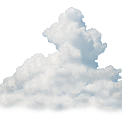 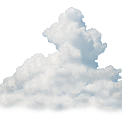 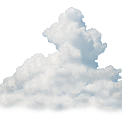 Desert Calibration
MTG FCI VIS/NIR
MTG FCI IR
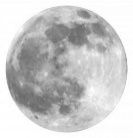 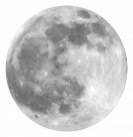 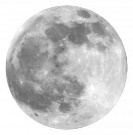 LCS
LICS
LXTRM
ICBS
IIICS
Imager-Imager Inter-Calibration
Inter-Calibration Blender
S3
SLSTR & OLCI VIS/NIR
NWPC
S3 SLSTR IR
NWP Calibration
Lunar Calibration
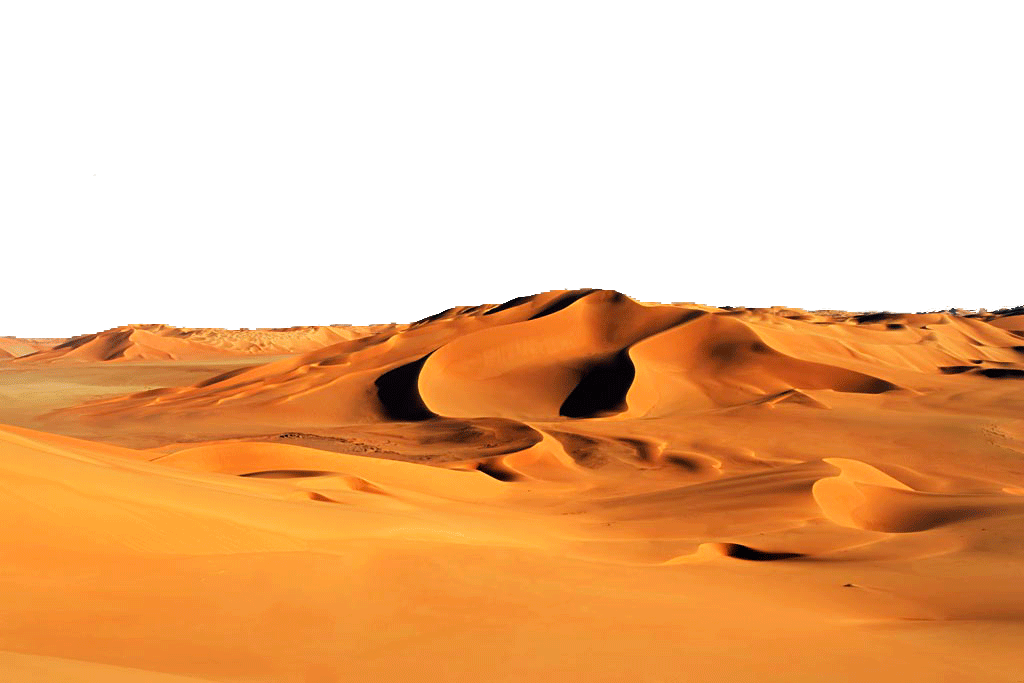 DECS
MICMICS 
CPMs
MTG LI VIS
NWPIC
EPS AVHRR IR
NWP Inter-Calibration
Lunar Inter-Calibration
RAYCS
RAYICS
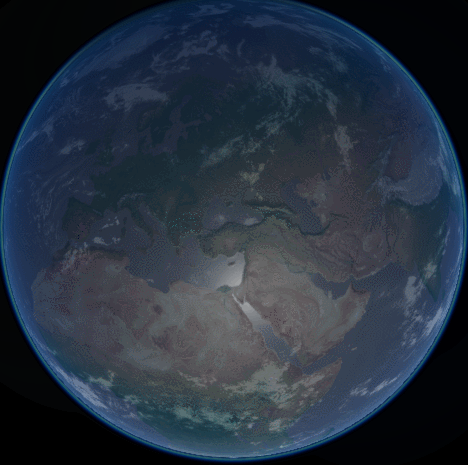 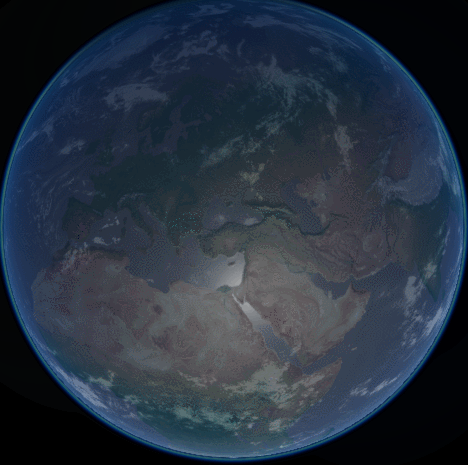 Thermal channels
VIS/NIR channels
EPS-SG VII VIS/NIR
Rayleigh Inter-Calibration System
EPS-SG VII IR
Pre-Colocation Tool
SUBTL
DFTL
PCOLT
COLT
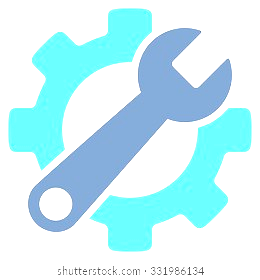 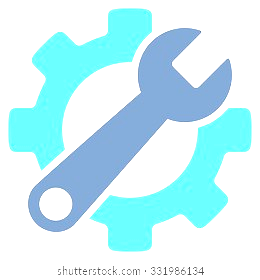 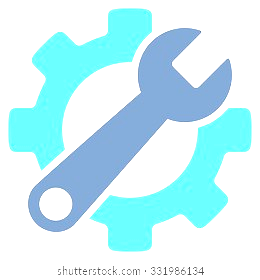 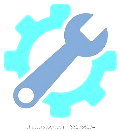 EPS AVHRR VIS/NIR
Rayleigh Calibration System
RAYMICS
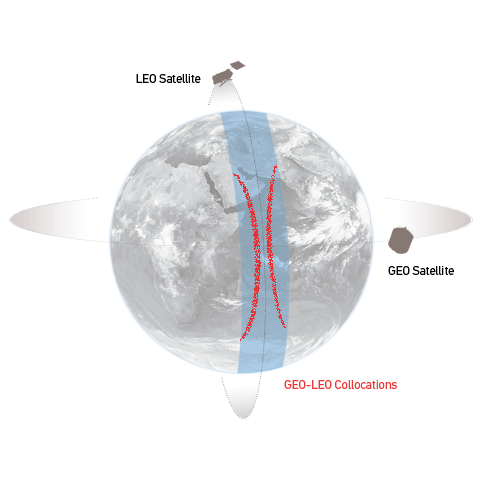 EPS-SG MWI/ICI MW
Colocation Tool
Ray-Matching Inter-Calibration System
EPS-SG 3MI VIS/NIR
Data-Fusion Tool
DCC Extraction Module
Subsetter Tool
CO2M
CLIM & MAP
Lunar Extraction Module
MICMICS: Mission Integrated Calibration Monitoring & Inter-Calibration System
Instruments
Instruments
DCC Calibration
MSG SEVIRI VIS/NIR
MSG SEVIRI IR
DCC Inter- Calibration
IHICS
DCCICS
DCCCS
DCCXTRM
Imager-Hyperspectral Inter-Calibration
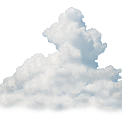 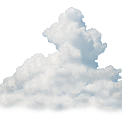 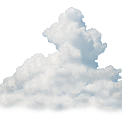 Desert Calibration
MTG FCI VIS/NIR
MTG FCI IR
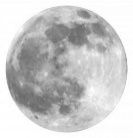 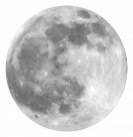 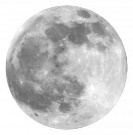 LCS
LICS
LXTRM
ICBS
IIICS
Imager-Imager Inter-Calibration
Inter-Calibration Blender
S3
SLSTR & OLCI VIS/NIR
NWPC
S3 SLSTR IR
NWP Calibration
Lunar Calibration
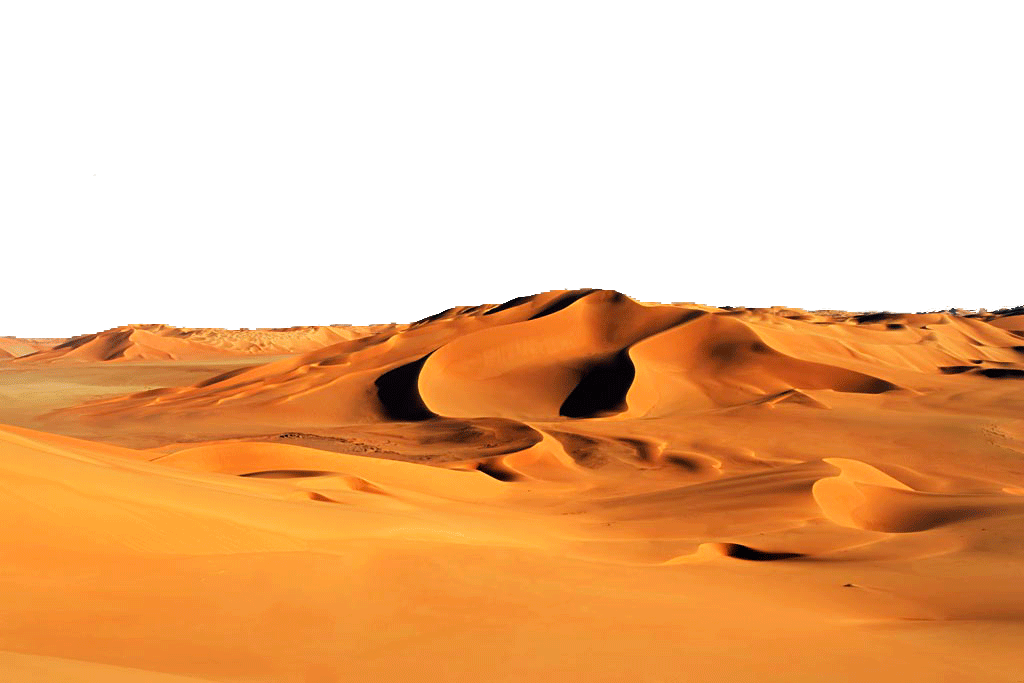 DECS
MICMICS 
CPMs
MTG LI VIS
NWPIC
EPS AVHRR IR
NWP Inter-Calibration
Lunar Inter-Calibration
RAYCS
RAYICS
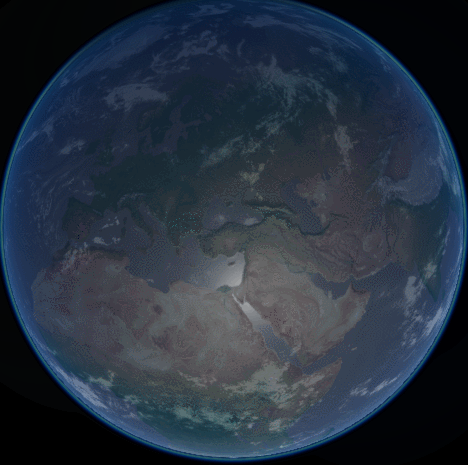 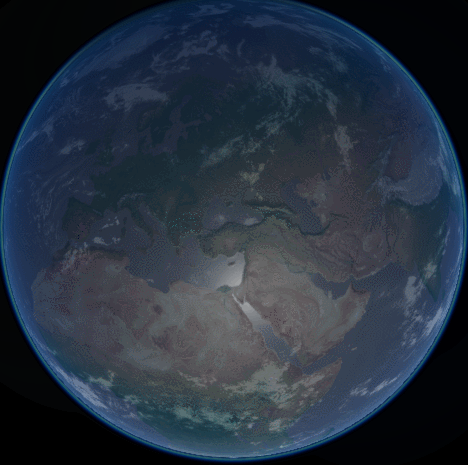 Thermal channels
VIS/NIR channels
EPS-SG VII VIS/NIR
Rayleigh Inter-Calibration System
EPS-SG VII IR
Pre-Colocation Tool
SUBTL
DFTL
PCOLT
COLT
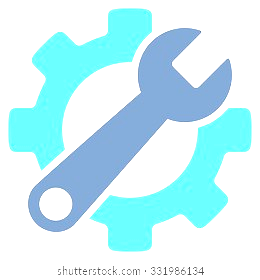 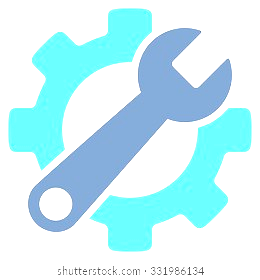 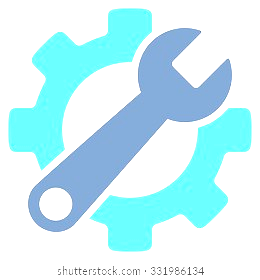 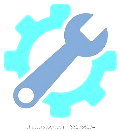 EPS AVHRR VIS/NIR
Rayleigh Calibration System
RAYMICS
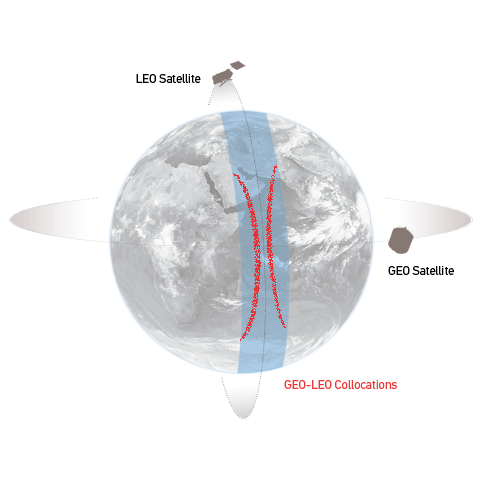 EPS-SG MWI/ICI MW
Colocation Tool
Ray-Matching Inter-Calibration System
EPS-SG 3MI VIS/NIR
Data-Fusion Tool
DCC Extraction Module
Subsetter Tool
CO2M
CLIM & MAP
Lunar Extraction Module
MICMICS DCCICS workflow
11m band available ?
Level 1C products
Subsets of L1C products over ROI
DCCXTRM
(DCC extraction)
Data subsetter
DCCICS
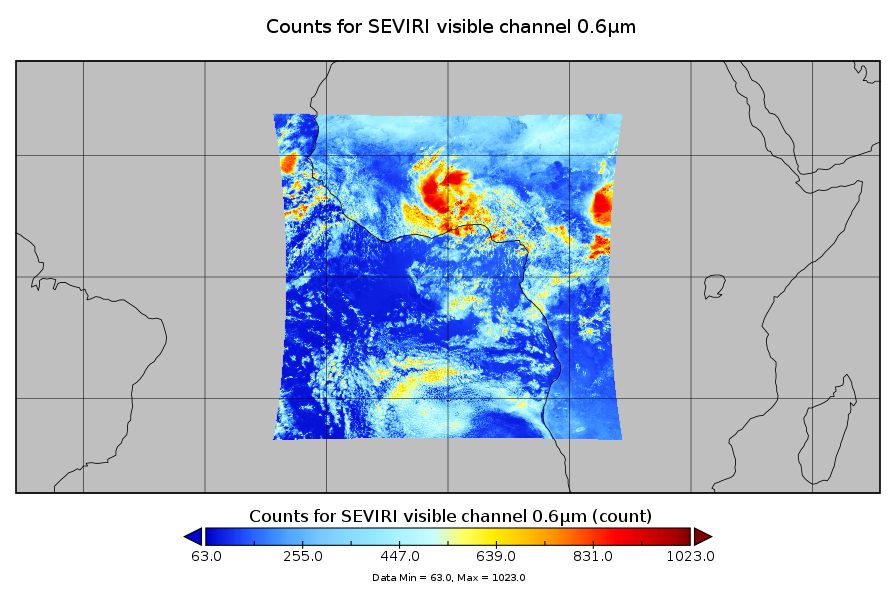 Yes
GEO imagers such as SEVIRI, FCI
Polar radiometers such as AVHRR, SLSTR, METimage
GSICS DCC products
Calibration Output Database
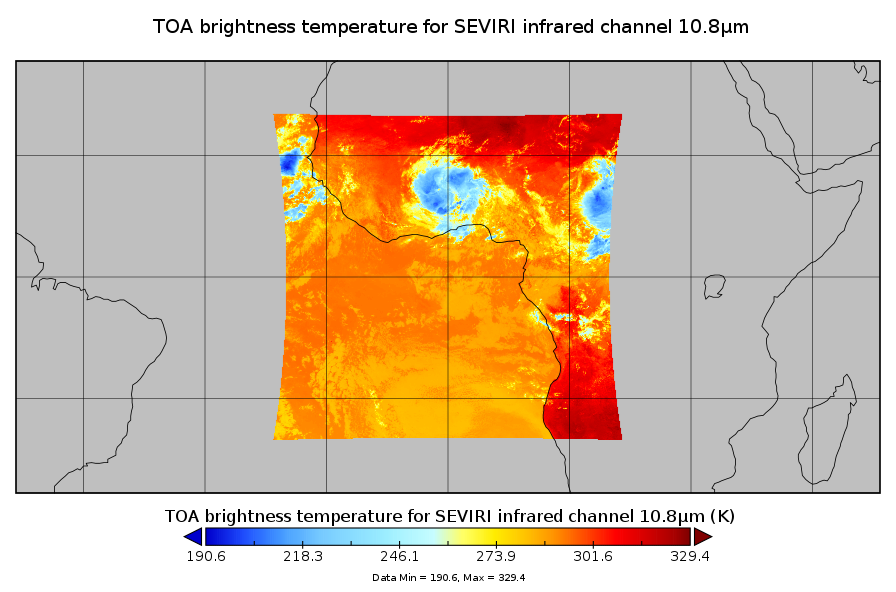 Inter-Calibration Blender
MICMICS DCCICS workflow
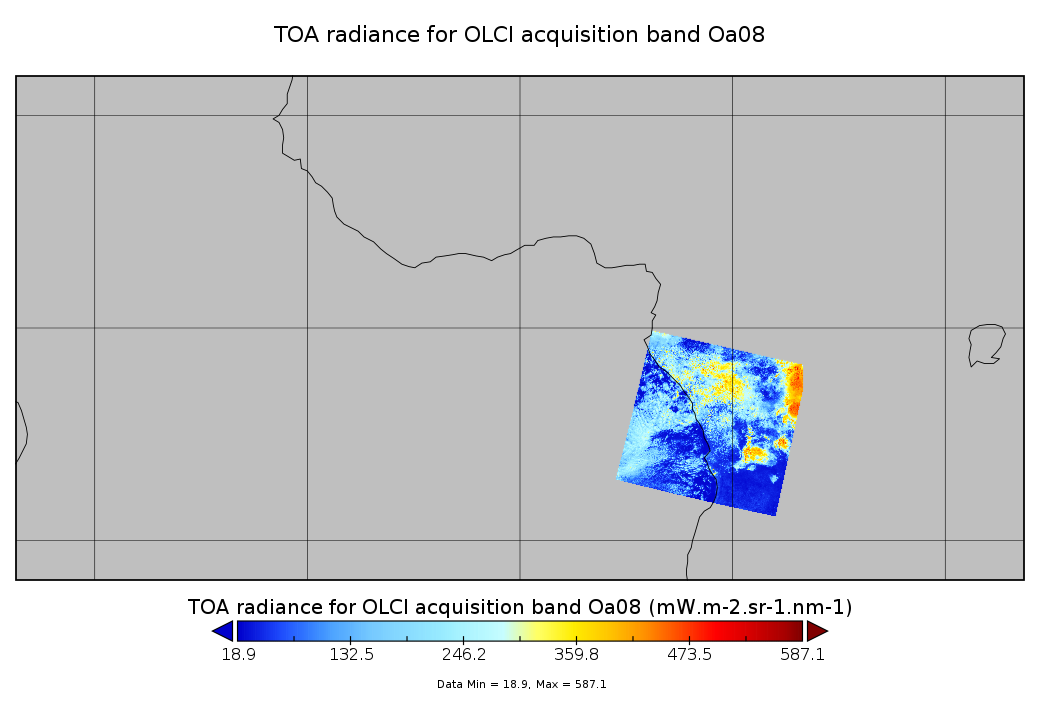 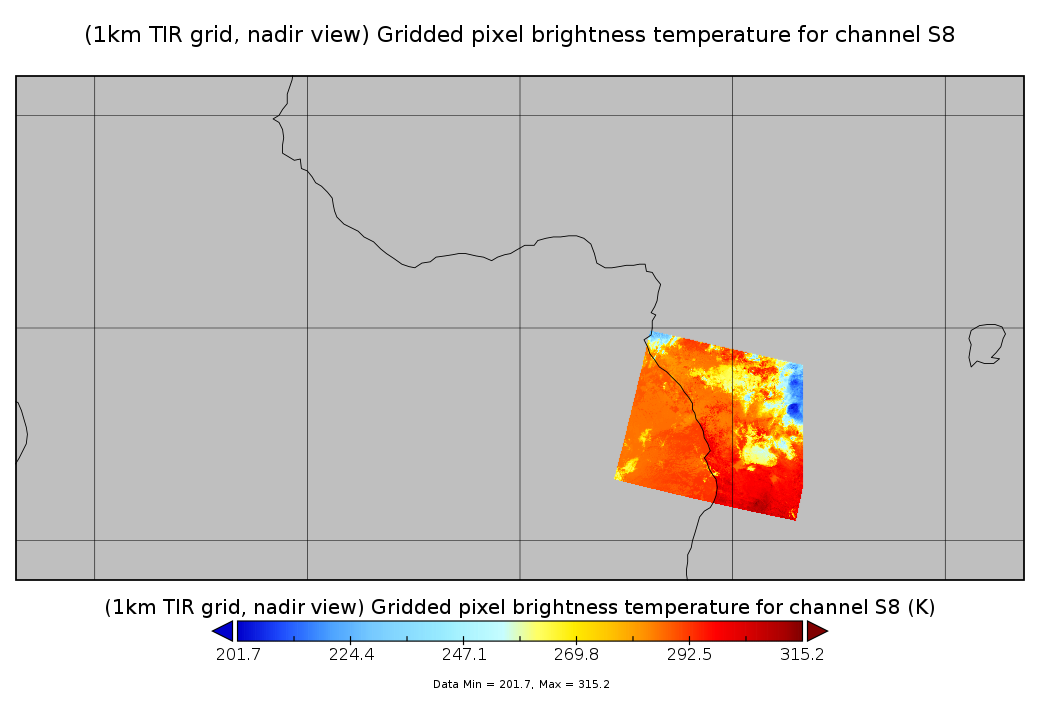 11m band available ?
Level 1C products
Subsets of L1C products over ROI
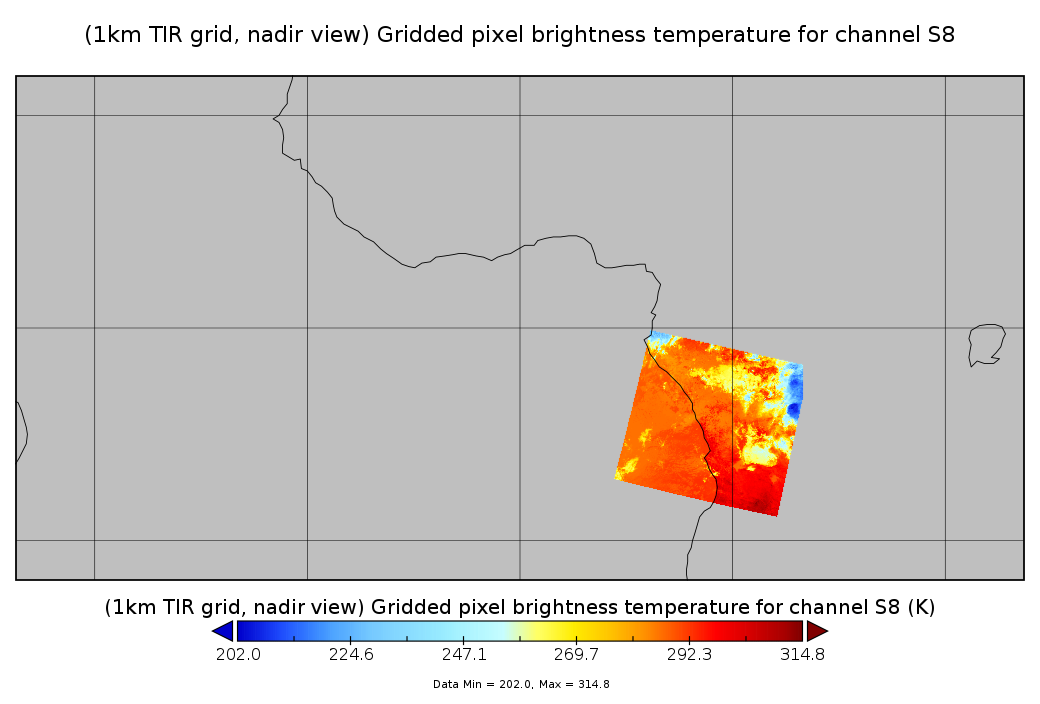 DCCXTRM
(DCC extraction)
Data subsetter
DCCICS
Data-fused products over ROI
GSICS DCC products
No
OLCI
SLSTR
SLSTR
Data fusion
(Remapping of IR sensor to monitored instrument grid)
Calibration Output Database
GEO imagers such as LI
Polar radiometers such as OLCI, 3MI
Inter-Calibration Blender
Set-up for MSG/SEVIRI
Reference channels






Reference radiance: as per the GSICS ATBD (for Lon 45.5E, same as for Lon 41.5E)
For SWIR, no reference value from VIIRS  based on typical radiance for SEVIRI
Homogeneity test done on all channels (not only on VIS0.6)
Some preliminary results for SEVIRI
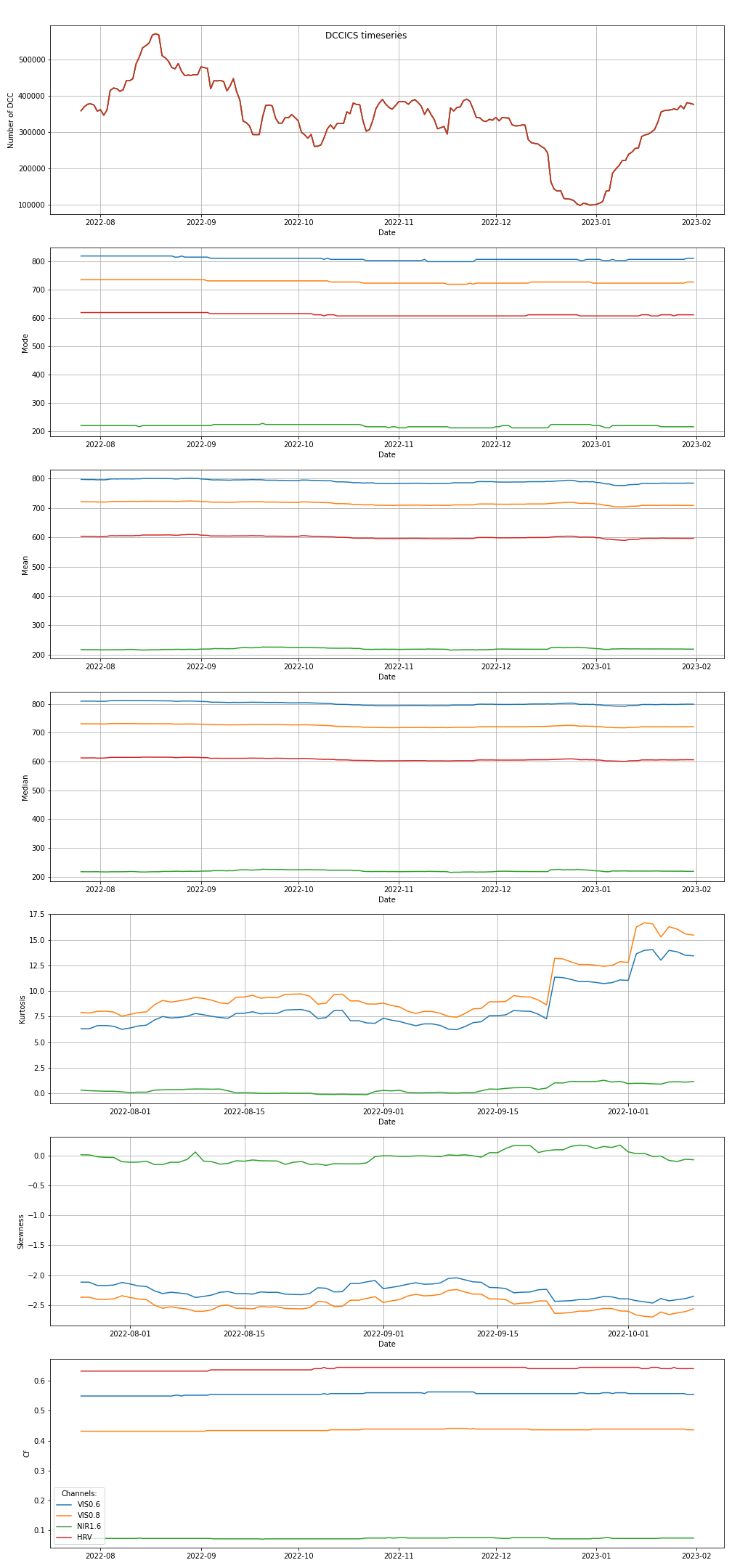 Meteosat-11 / SEVIRI
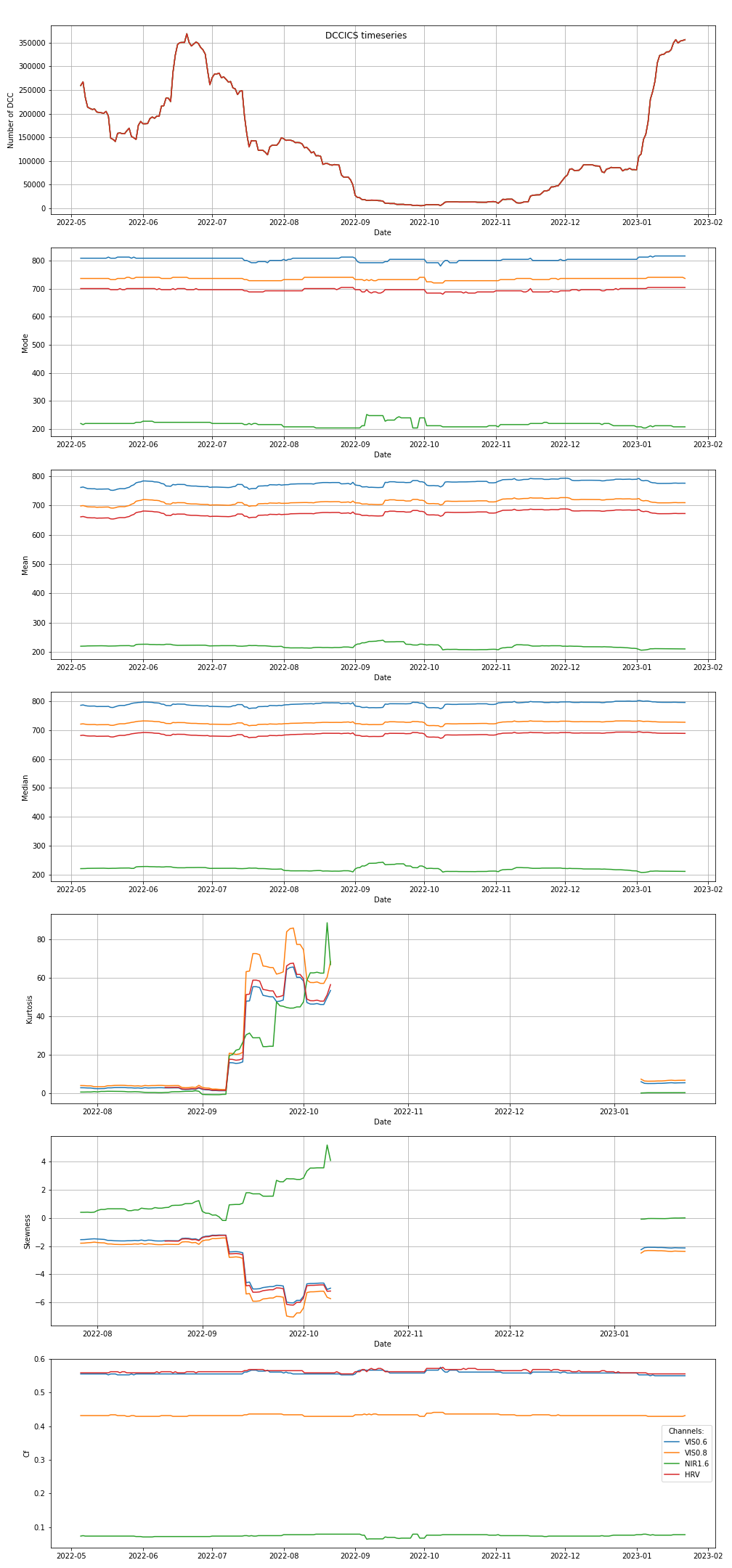 Meteosat-9 / SEVIRI (45.5E)
Generating LEO/LEO DCC products
Some specific aspects need to be considered for LEO sensors:
Equatorial crossing time  impact on the availability of convective cells / DCC pixels
Number of satellite over passes :
Impact on the availability of convective cells / DCC pixels
Definition of the accumulation time window to derive a product
Possibility to have multiple inter-calibration areas to consolidate the results  GEO areas
Current status in MICMICS:	
DCCICS intermediate products + GSICS LEO/LEO products under validation (S3 OLCI/SLSTR)
Reference bands for OLCI + SLSTR to be confirmed
Future developments / evolutions
System:
Decommissioning of the current system in favour of MICMICS  Current demo DCC product for SEVIRI VIS0.6 versus MODIS Aqua will be discontinued
Products:
GEO/LEO
Activation of the DCCICS workflow for MTG-I1 / FCI + LI + commissioning activities
Reprocessing of the MSG SEVIRI data to derive consistent time series over the MSG life time
LEO/LEO
Finalise the current validation activity
Reprocessing of the S3 OLCI + SLSTR data to derive consistent time series over the S3 life time
Activation of the DCCICS workflow for Metop/AVHRR
Prepare EPS-SG METimage / 3MI
GPPA: plan to enter the GPPA with new (enhanced) products.
Thank you!
Questions are welcome.